Key Points

In this phase III trial, RBX2660 was superior to placebo in reducing recurrent Clostridioides difficile infection after standard-of-care antibiotics

RBX2660 was well tolerated, with mostly mild-to-moderate advers events reported
This summary slide represents the opinions of the authors. For a full list of declarations, including funding and author disclosure statements, and copyright information, please see the full text online.
Khanna, S., Assi, M., Lee, C. et al. Efficacy and Safety of RBX2660 in PUNCH CD3, a Phase III, Randomized, Double‑Blind, Placebo‑Controlled Trial with a Bayesian Primary Analysis for the Prevention of Recurrent Clostridioides difficile Infection. Drugs. 2022. https://doi.org/10.1007/s40265-022-01797-x
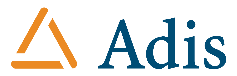